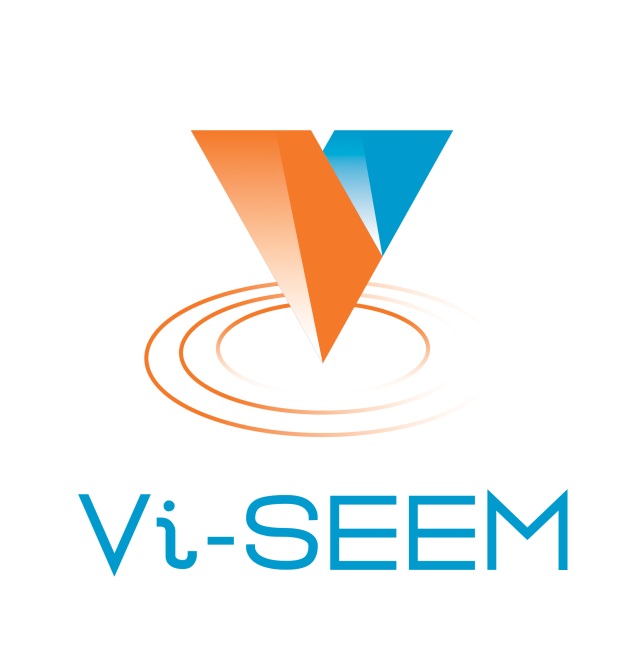 Metapodaci
Vladimir Risojević
vlado@etfbl.net
Elektrotehnički fakultet
Univerzitet u Banjaluci
The VI-SEEM project initiative is co-funded by the European Commission under the H2020 Research Infrastructures contract no. 675121
Digitalna biblioteka
Witten i Bainbridge, How to Build a Digital Library:
„Fokusirana kolekcija digitalnih objekata. uključujući tekst, video i audio, kao i metode za pristup i pretraživanje, te selekciju, organizaciju i održavanje kolekcije.“
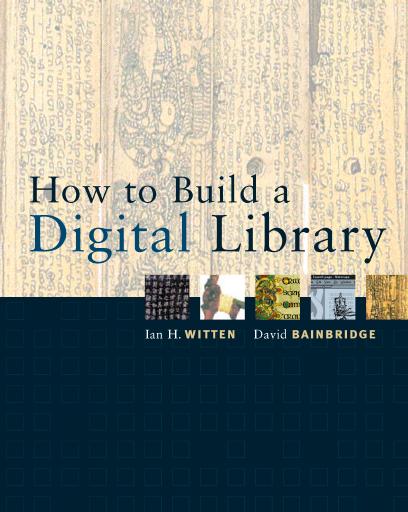 Vi-SEEM Dissemination Event – ETF Banja Luka, 8. novembar 2016. godine 				2
Katalog
Centralni koncept bibliotečke aktivnosti
Katalog Aleksandrijske biblioteke, 240. p.n.e
predmetni katalog
bibliografija
biografski rječnik
Omogućava pronalaženje bibliografskih jedinica
Integracija novog objekta u kolekciju
Unos u katalog
Automatizacija
Računarski katalozi
Vi-SEEM Dissemination Event – ETF Banja Luka, 8. novembar 2016. godine 				3
Trendovi razvoja
Razvoj elektronskog izdavaštva i digitalnih biblioteka
Promjena fokusa bibliotečke djelatnosti
Od publikacija ka informacijama
Potreba za opisom digitalnih objekata
Elektronski izvori
Kako katalogizovati resurse na Internetu?
Vi-SEEM Dissemination Event – ETF Banja Luka, 8. novembar 2016. godine 				4
Metapodaci
Podaci – zabilježene činjenice
Kolekcija dokumenata
Metapodaci – podaci o podacima
Bibliografski opisi dokumenata
Zapis metapodataka se sastoji od atributa (elemenata) i njihovih vrijednosti
Metapodaci mogu postojati u zapisu koji je odvojen od samog resursa (katalog) ili mogu biti sastavni dio resursa (CIP)
Namjene:
Pronalaženje resursa
Klasifikacija resursa
Definisanje prava korištenja
Opis strukture
Opis prezentacije
Definisanje relacija sa drugim resursima
Opis kvaliteta,...
Vi-SEEM Dissemination Event – ETF Banja Luka, 8. novembar 2016. godine 				5
Strukturiranost
Sami podaci ne moraju biti strukturirani
Metapodaci obavezno jesu
Mogu se smisleno obrađivati bez razumijevanja njihovog značenja
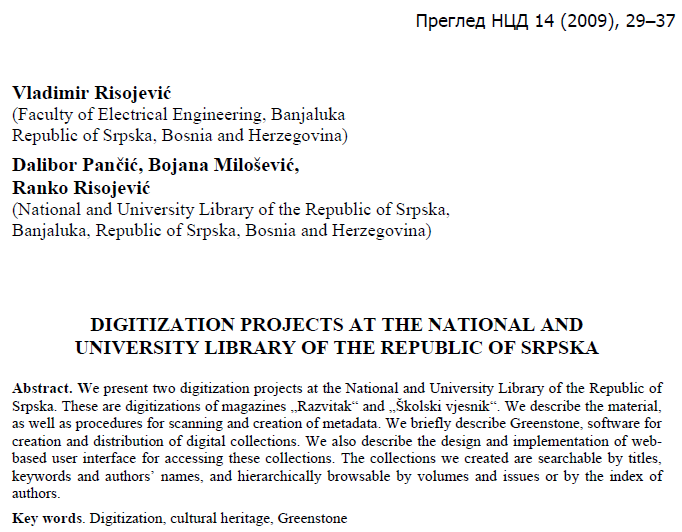 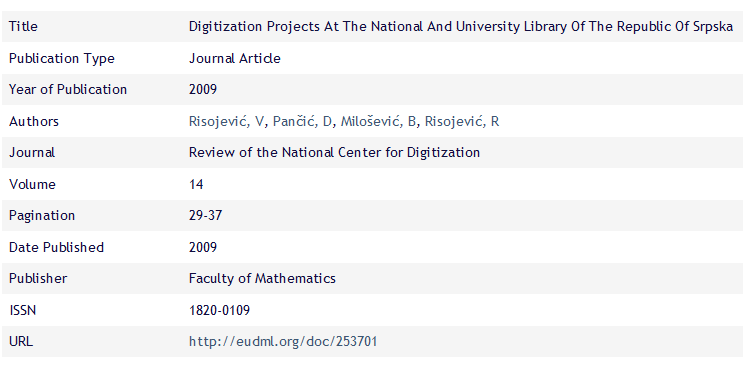 Vi-SEEM Dissemination Event – ETF Banja Luka, 8. novembar 2016. godine 				6
Standardizacija
Automatizacija obrade
Interoperabilnost 
Različiti sistemi
Različite namjene
Različiti nivoi interoperabilnosti
Semantička – standardizacija sadržaja
Strukturna – standardizacija forme
Sintaksna – standardizacija izraza
Primjeri
MARC
Dublin Core
Vi-SEEM Dissemination Event – ETF Banja Luka, 8. novembar 2016. godine 				7
Machine Readable Cataloging (MARC)
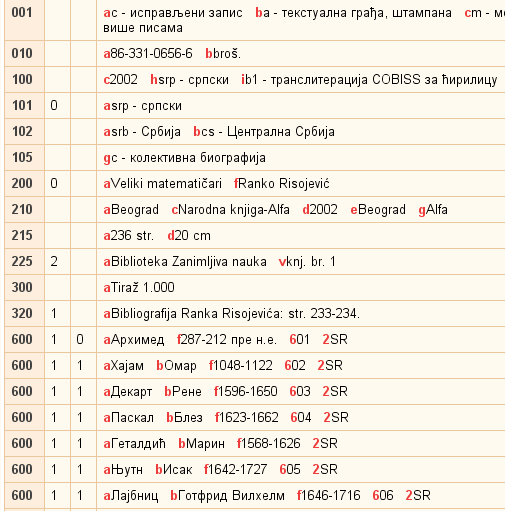 Kongresna biblioteka SAD, kasne 1960-te
Razmjena kataloških zapisa
Sveobuhvatan
Detaljno razrađen
Kontrolisana šema
Subject Headings
Anglo-American Cataloging Rules
Namijenjen profesionalcima u bibliotekama
Polja označena tagovima (kodovima)
Polja mogu sadržati potpolja
Vi-SEEM Dissemination Event – ETF Banja Luka, 8. novembar 2016. godine 				8
Dublin Core
Minimalistički
Projektovan da ga koriste nespecijalisti
Opis elektronskih materijala od strane autora
Omogućava se pronalaženje
Neće dobiti MARC zapis
Opisuju se različiti tipovi materijala – resursi 
Tekstualni dokumenti, slike, filmovi, animacije, simulacije, artifakti virtuelne stvarnosti,...
Sve što ima identitet
Fokus na pronalaženje resursa
Ne koristi se kontrolisani rječnik
Vi-SEEM Dissemination Event – ETF Banja Luka, 8. novembar 2016. godine 				9
Dublin Core (nastavak)
Dablin, Ohajo, SAD – sjedište Online Computer Library Center (OCLC)
Core metadata – ključni metapodaci
Jednostavan i generički opis resursa
Razvijaju se aplikacioni profili
Kombinacija DC i drugih specijalizovanih rječnika
Odgovaraju zahtjevima konkretne aplikacije
Semantika ustanovljena u saradnji profesionalaca iz oblasti:
Bibliotekarstva
Računarskih nauka
Muzejske djelatnosti
...
Vi-SEEM Dissemination Event – ETF Banja Luka, 8. novembar 2016. godine 				10
Dublin Core elementi
Ključni elementi:
Creator
Contributor
Publisher
Title
Date
Language
Format
Subject
Description
Identifier
Relation
Source
Type
Coverage
Rights
“DCMI Metadata Terms” je širi skup elemenata.
Vi-SEEM Dissemination Event – ETF Banja Luka, 8. novembar 2016. godine 				11
Kada koristiti Dublin Core?
Potreban je jednostavniji standard od postojećeg
Potrebno je dijeljenje metapodataka sa drugim zajednicama korištenjem zajedničke semantike
Omogućavanje jedinstvenog pristupa bazama podataka sa različitom organizacijom
Potrebna je osnovna semantika za opis metapodataka, a kreiranje nove nije isplativo
Vi-SEEM Dissemination Event – ETF Banja Luka, 8. novembar 2016. godine 				12
Upotreba u digitalnoj biblioteci
<PagedDocument>
	<Metadata name="Series">Школски вјесник 1894</Metadata>
	<Metadata name="Volume">1</Metadata>
	<Metadata name="Number">01</Metadata>
	<Metadata name="pdffile">SV_SL_1894/SV_SL_1894_01.pdf</Metadata>
	...
     <PageGroup>
	<Metadata name="dc.Title">Школске прилике у Босни и Херцеговини од окупације до данас</Metadata>
	<Metadata name="dc.Title">Školske prilike u Bosni i Hercegovini od okupacije do danas</Metadata>
	<Metadata name="dc.Title">Skolske prilike u Bosni i Hercegovini od okupacije do danas</Metadata>
	<Metadata name="dc.Creator">ДЛУСТУШ Љубоје</Metadata>
	<Metadata name="dc.Contributor">DLUSTUŠ LJuboje</Metadata>
	<Metadata name="dc.Contributor">DLUSTUS LJuboje</Metadata>
	<Page pagenum="1" imgfile="SV_SL_1894/SV_SL_1894_01/0001.gif"/>
	<Page pagenum="2" imgfile="SV_SL_1894/SV_SL_1894_01/0002.gif"/>
	<Page pagenum="3" imgfile="SV_SL_1894/SV_SL_1894_01/0003.gif"/>
	<Page pagenum="4" imgfile="SV_SL_1894/SV_SL_1894_01/0004.gif"/>
     </PageGroup>
</PagedDocument>
Vi-SEEM Dissemination Event – ETF Banja Luka, 8. novembar 2016. godine 				13
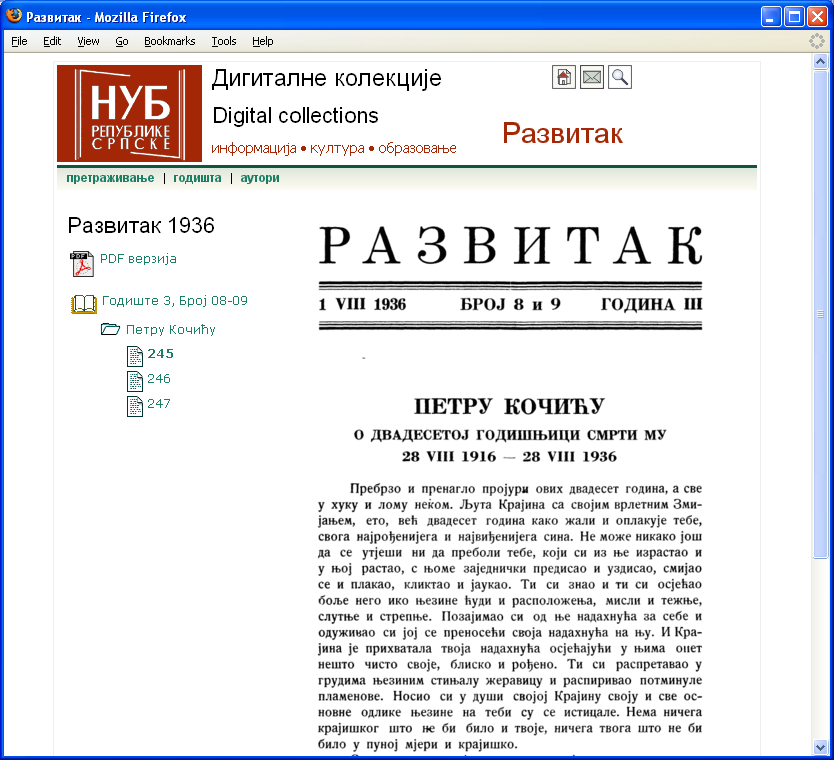 Vi-SEEM Dissemination Event – ETF Banja Luka, 8. novembar 2016. godine 				14
Upotreba u muzejima
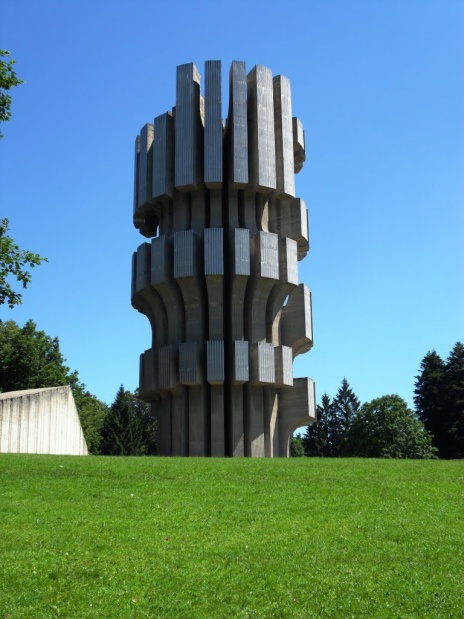 DC je osmišljen za elektronske resurse
Potrebno je opisivati fizičke objekte
Dimenzije
Forma
Promjene tokom vremena
Promjene lokacije
Veze sa ljudima
Kontekst
Dio kolekcije
Surogati
Šta opisujemo?
Princip 1:1
Jedan DC zapis – jedan objekat
Moguće je linkovanje resursa
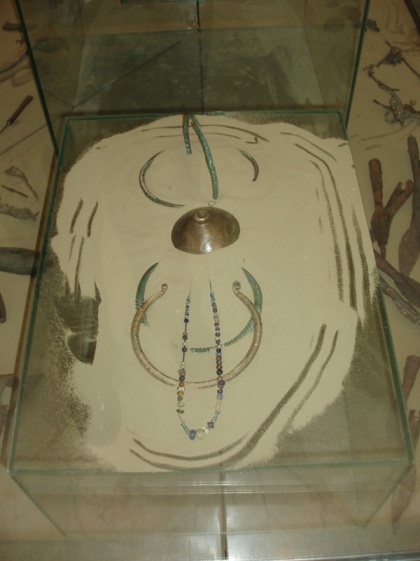 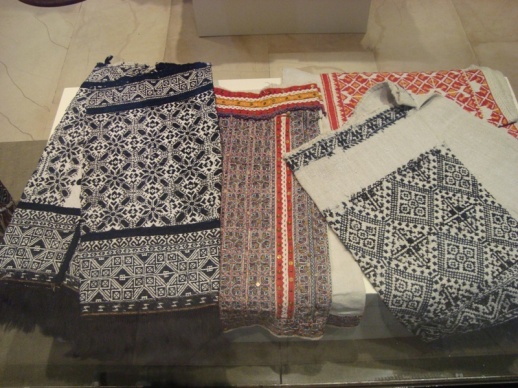 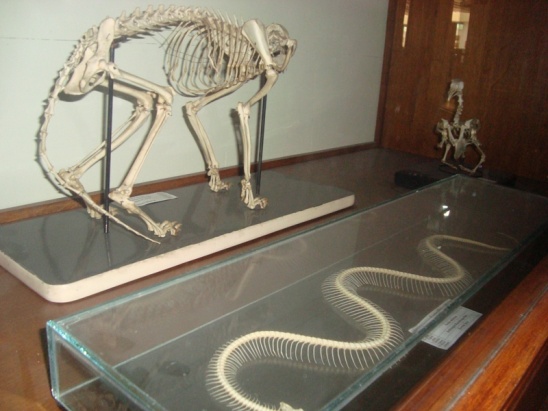 Vi-SEEM Dissemination Event – ETF Banja Luka, 8. novembar 2016. godine 				15